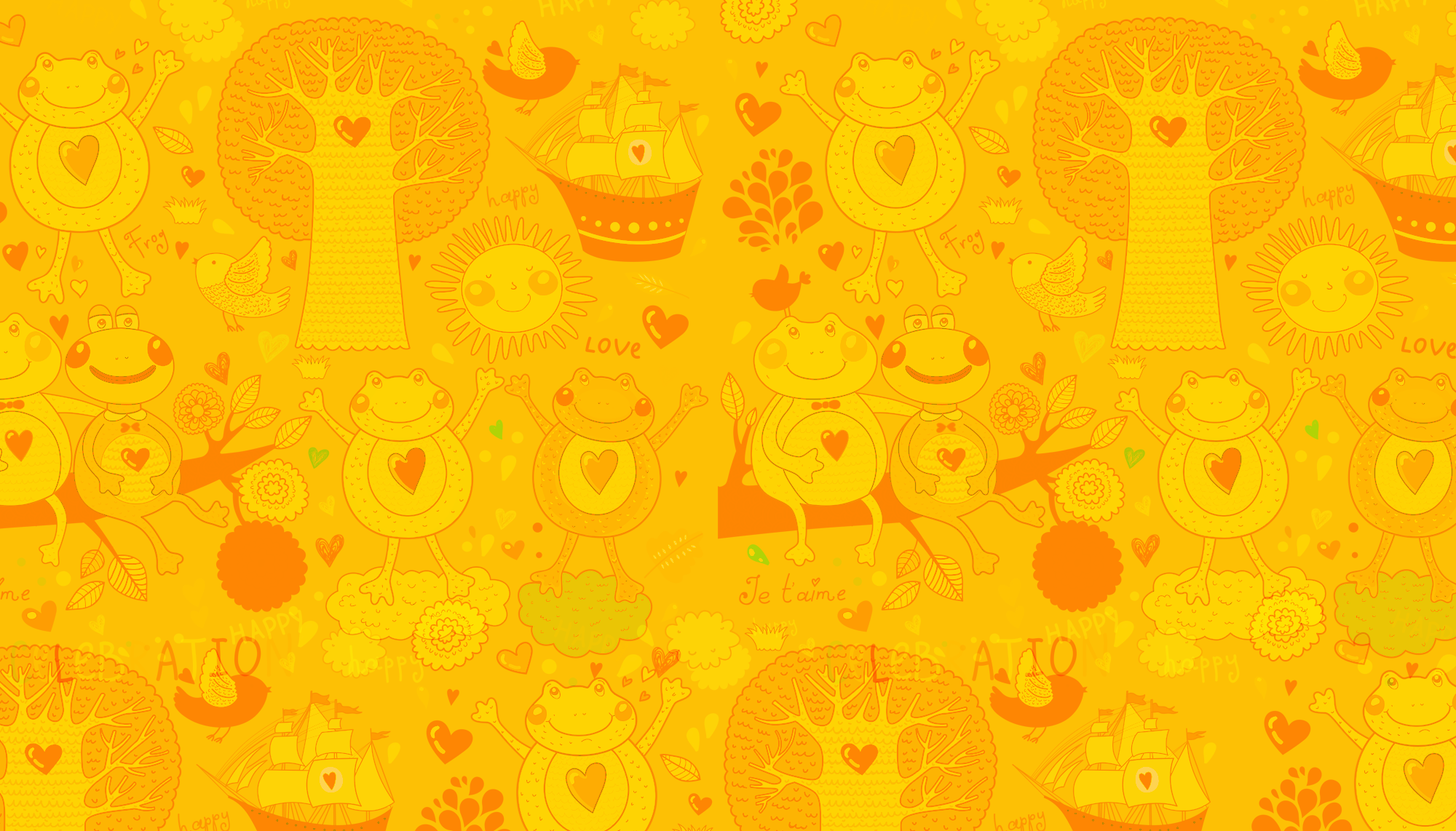 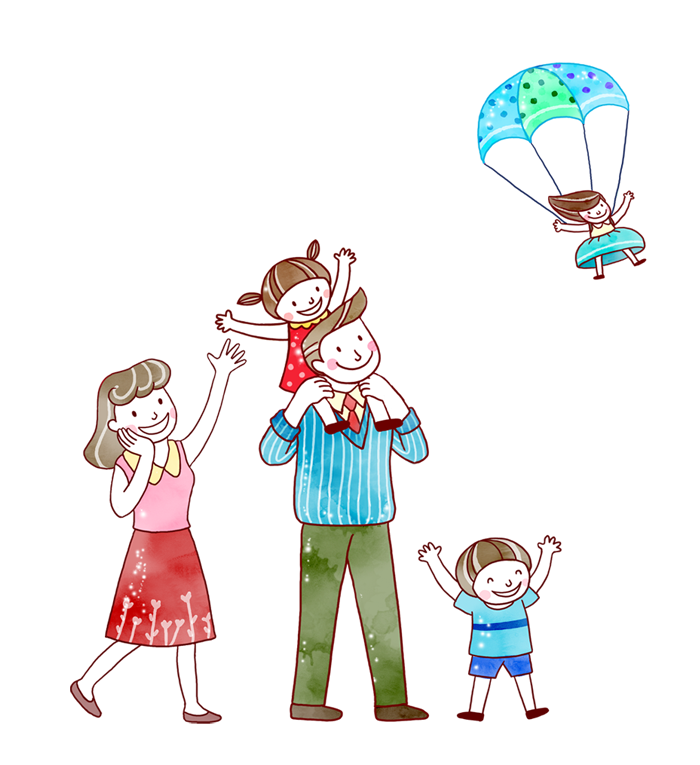 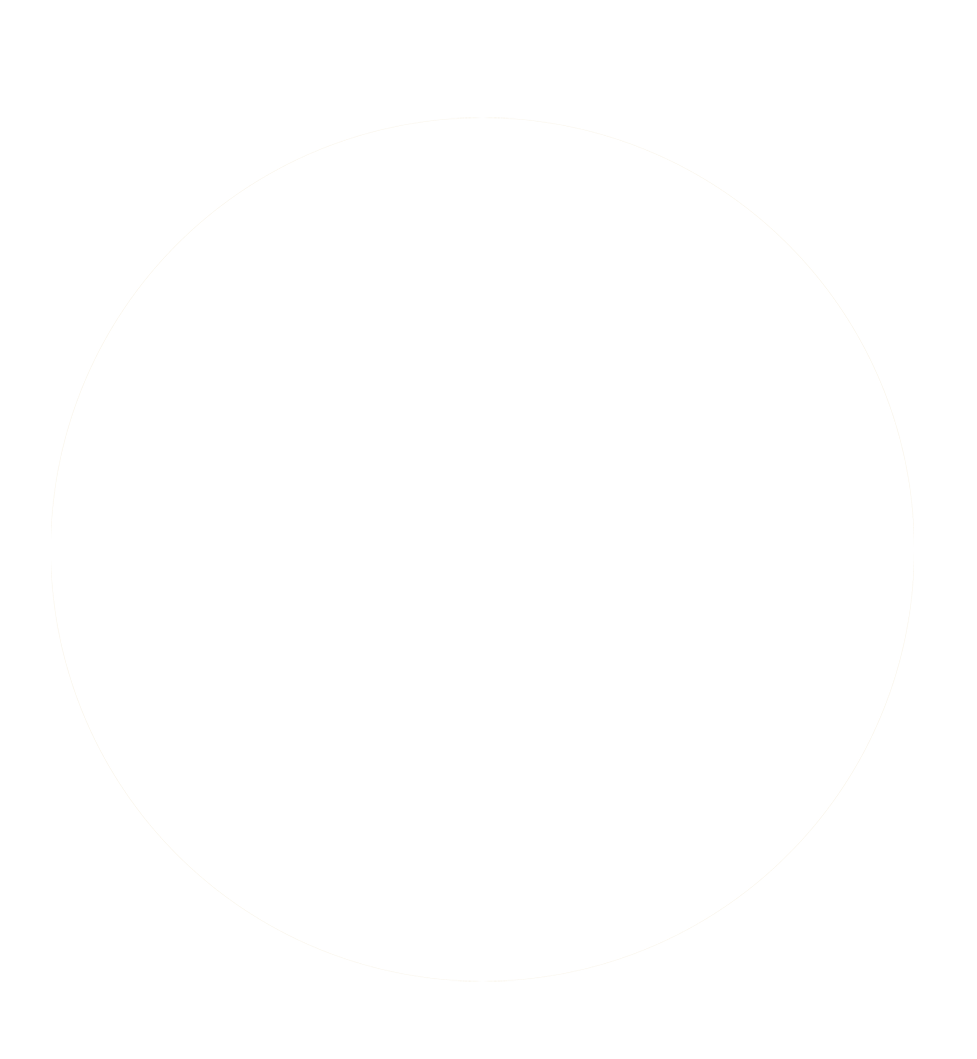 CHÀO MỪNG CÁC EM ĐẾN VỚI TIẾT
TIẾNG VIỆT  LỚP 1
BÀI 82: Ôn tập
GV: Phạm Thị Quyên
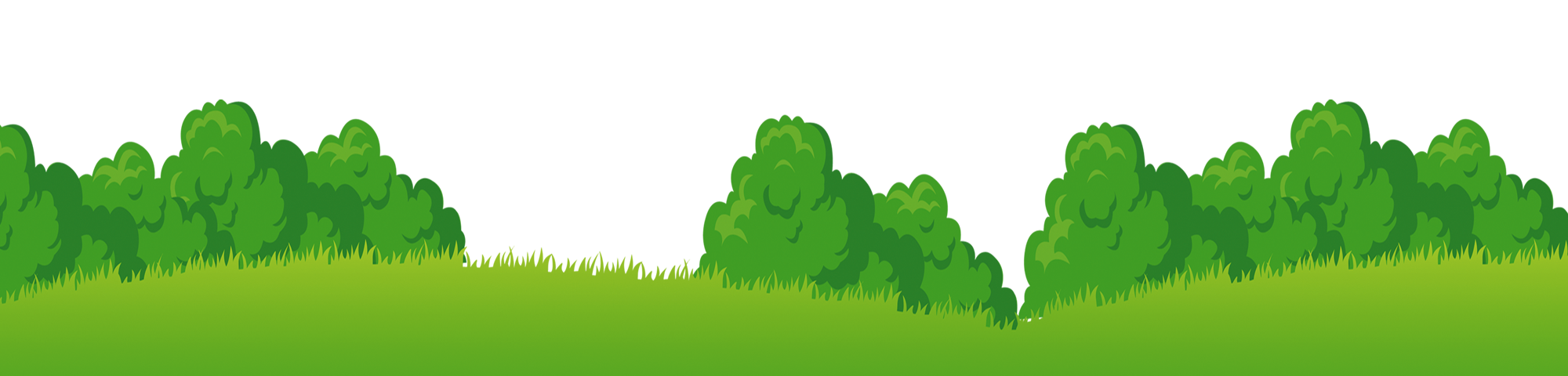 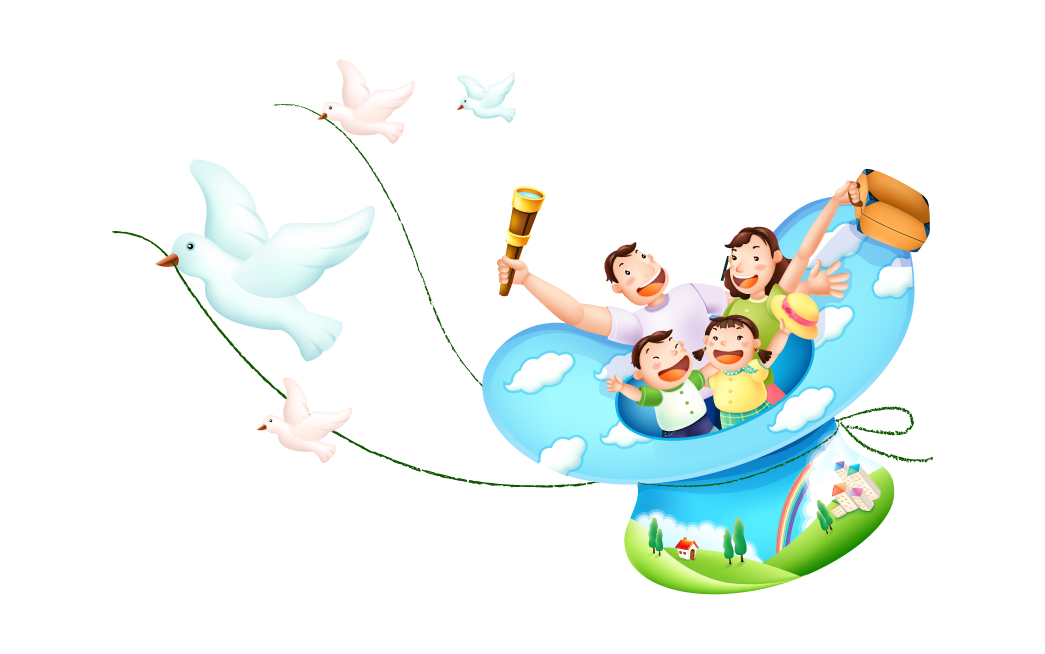 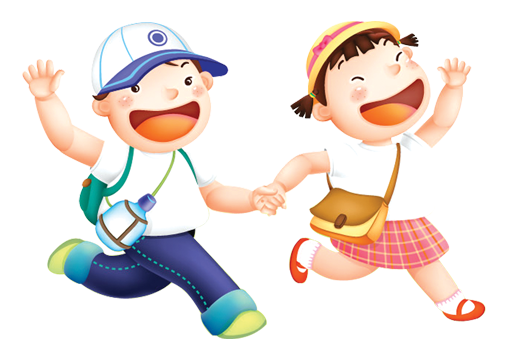 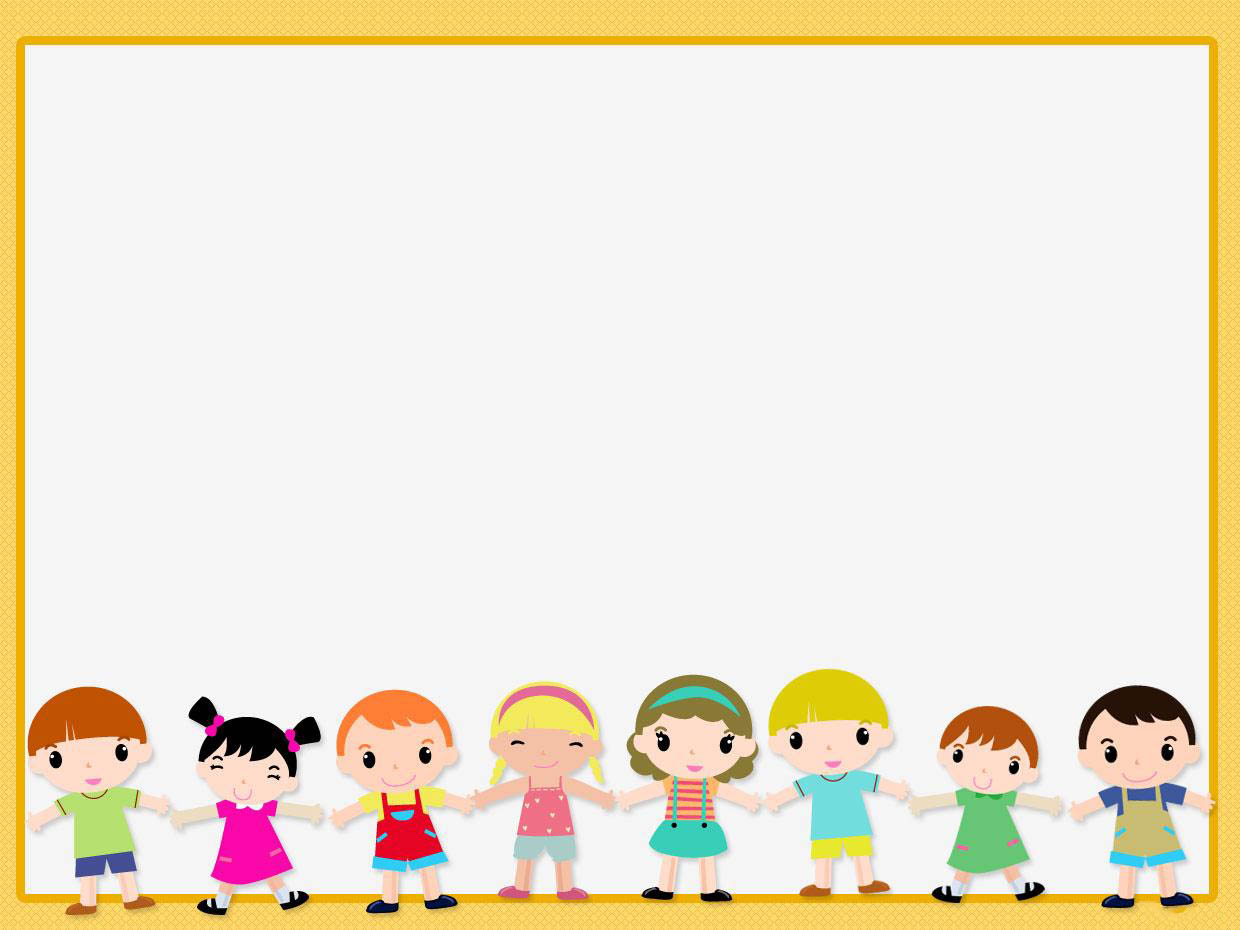 Bài 82: ÔN TẬP
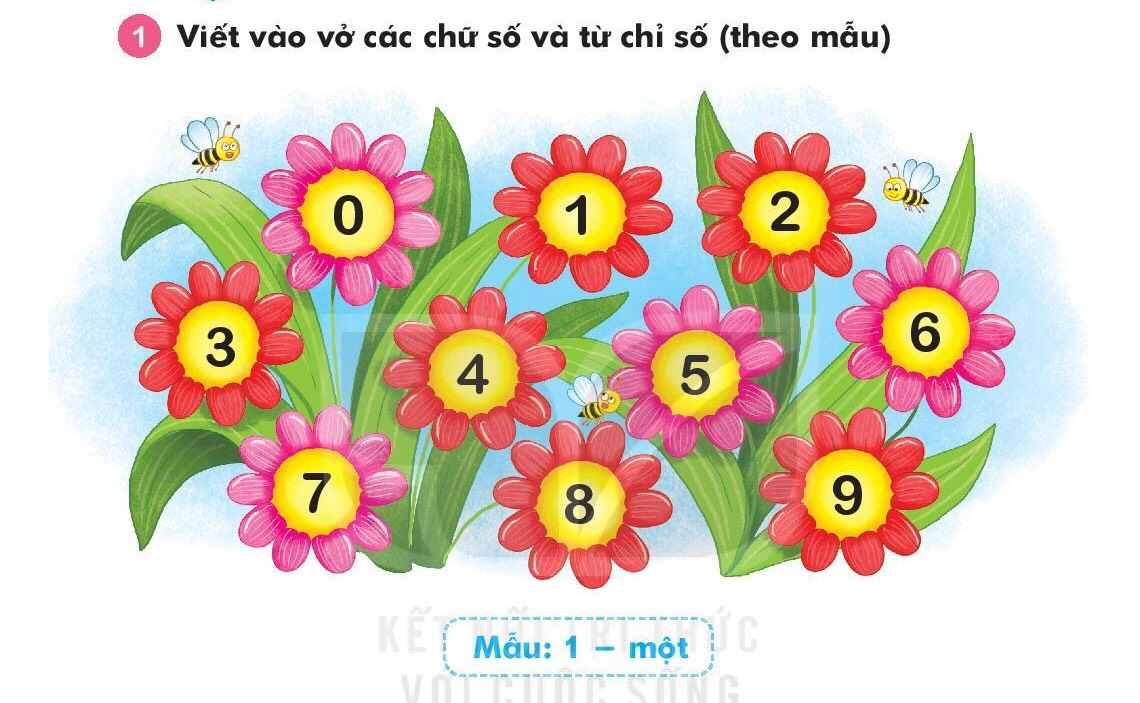 [Speaker Notes: Đọc]
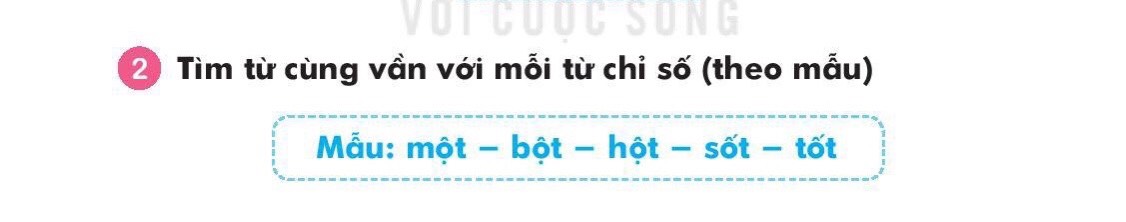 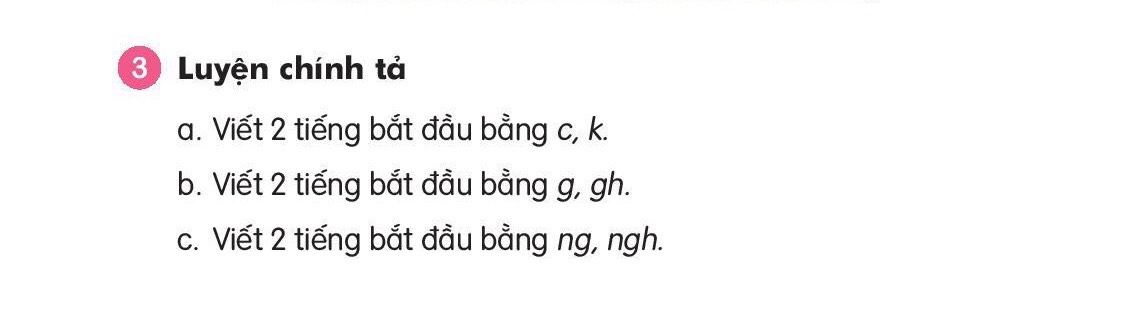 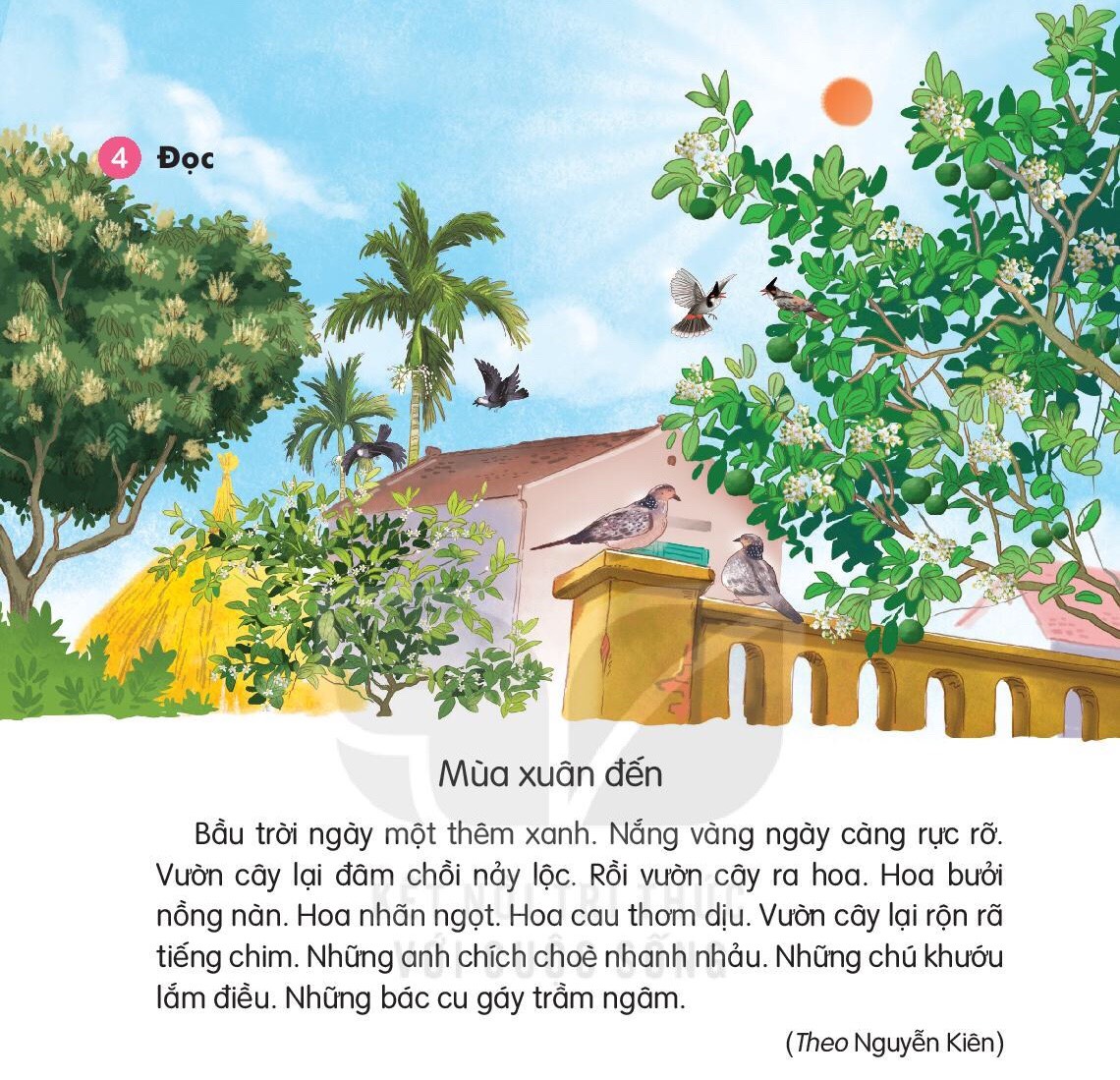 CHIA SẺ
1. Có những loài hoa nào được nói tới trong đoạn văn?
2. Theo em, đoạn văn miêu tả cảnh vật vào mùa nào trong năm? Vì sao em biết?
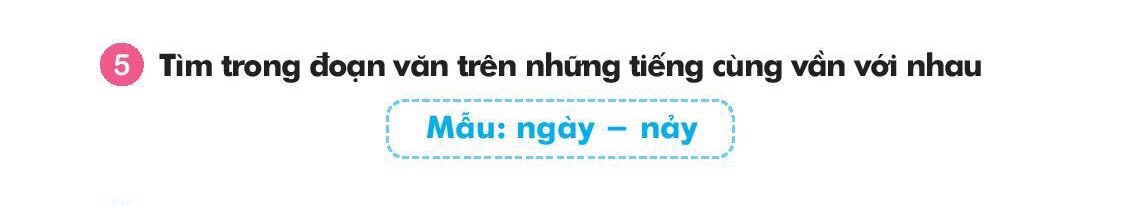 xanh – anh - nhanh
ngày – nảy - gáy
trầm - ngâm
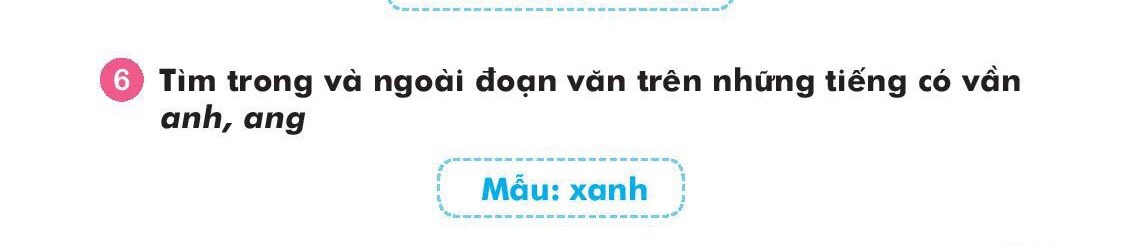 Vần anh:
Vần ang:
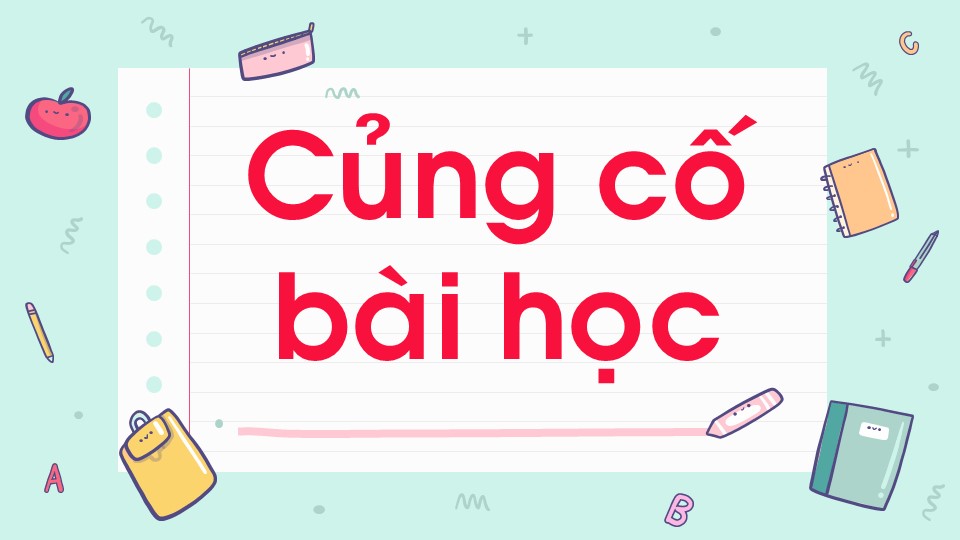